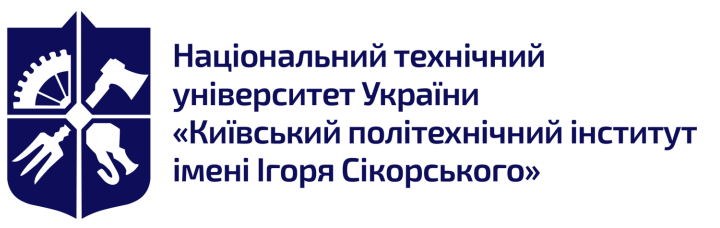 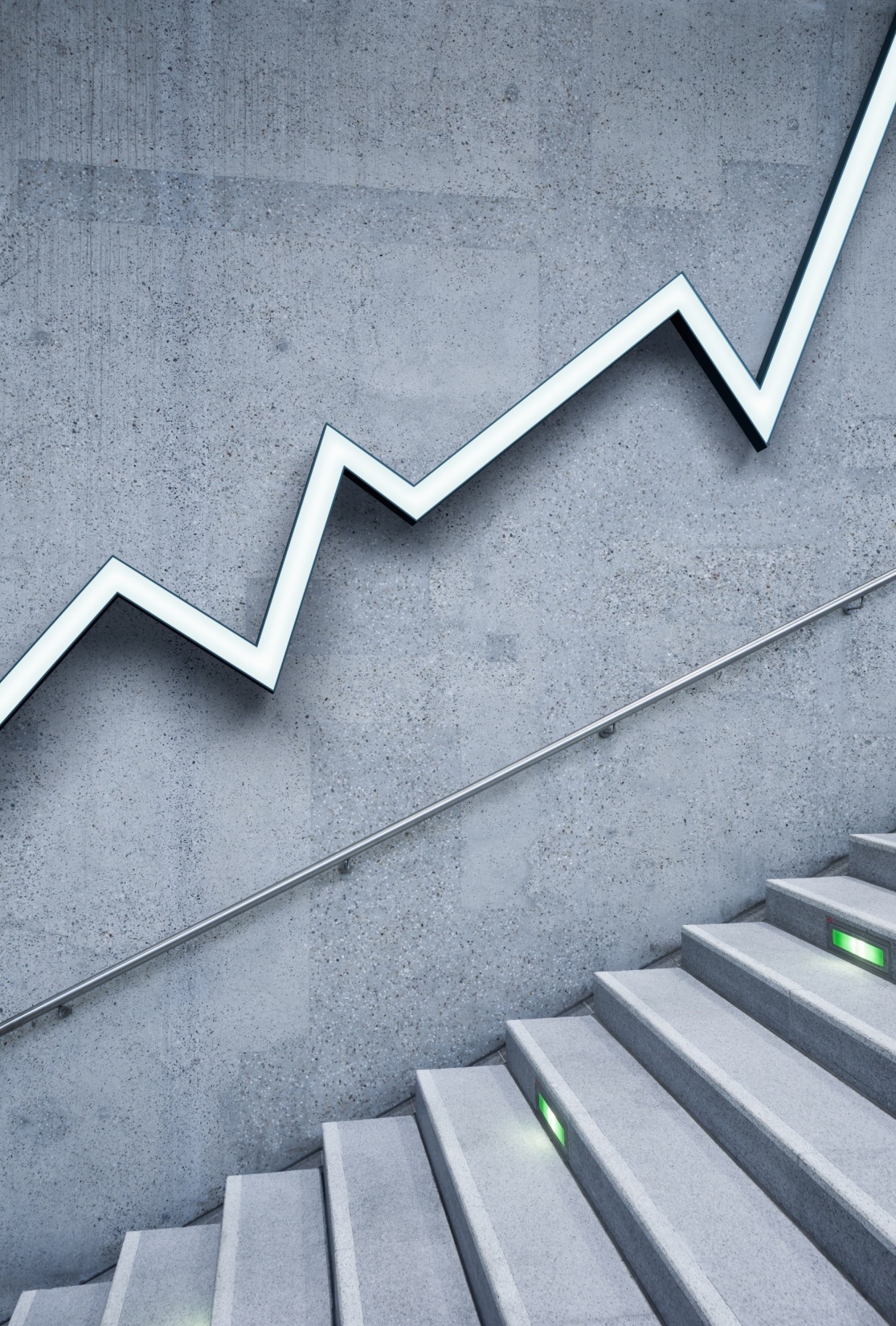 Національний технічний університет України 
«Київський політехнічний інститут
 імені Ігоря Сікорського»
Поради для аспірантів
Як вчасно підготувати та захистити дисертацію
Вчений секретар Університету
Валерія ХОЛЯВКО
12 жовтня 2022 року
Науковець – це людина, яка вміє читати наукову літературу, виконувати експериментальні дослідження, узагальнювати результати та робити висновки
P.S. Та може вчасно захистити дисертацію 
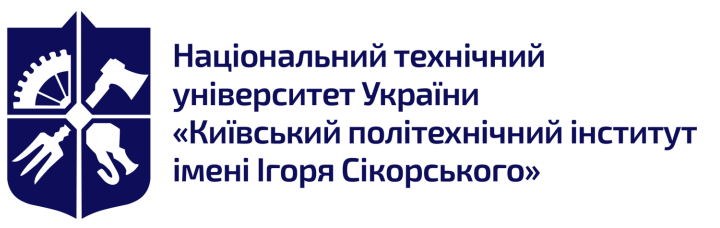 НАВЧАННЯ В АСПІРАНТУРІ. Акценти.
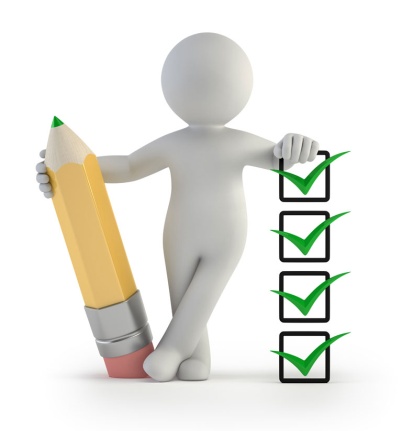 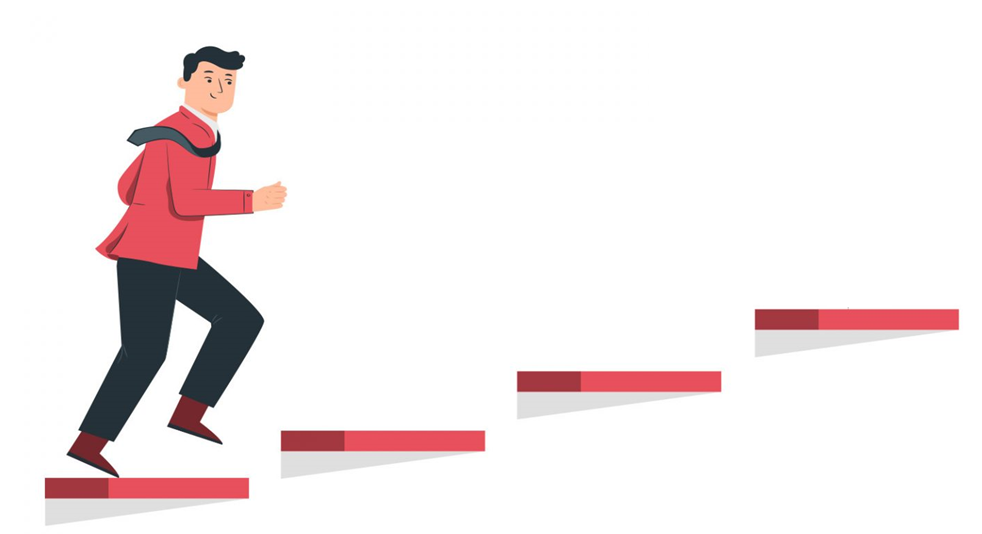 Закінчення навчання
План навчальної та наукової  діяльності 
на 4 роки
4 рік
3 рік
Оформлення дисертації, конференції статті
2 рік
Дослідження, конференції, статті, написання дисертації
1 рік
Дослідження, дослідження, дослідження, конференції, статті
Готовий до захисту:
1. Достатня кількість наукових праць
2. Готова дисертація
Аналіз літератури, обґрунтування вибору матеріалу, дослідження
Підсумковезвітування
звітування
звітування
звітування
09.01.2023
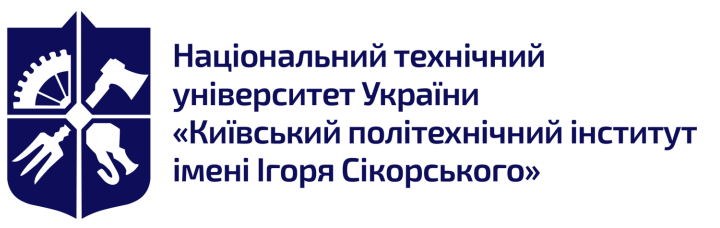 ГОТОВНІСТЬ   ДО   ЗАХИСТУ. Нормативна база.
rada.kpi.ua
Постанова КМУ № 44 від 12.01 2022 року «Про затвердження Порядку присудження ступеня доктора філософії та скасування рішення разової спеціалізованої вченої ради закладу вищої освіти, наукової установи про присудження ступеня доктора філософії»;
Постанова КМУ № 341 від 21.03.2022 року «Про внесення зміни до постанови Кабінету Міністрів України від 12 січня 2022 р. № 44»;
Наказ № НСВС/32/2022 від 14.07.2022 року «Про унормування процедур захисту дисертацій здобувачів ступеня доктора філософії в КПІ ім. Ігоря Сікорського»
09.01.2023
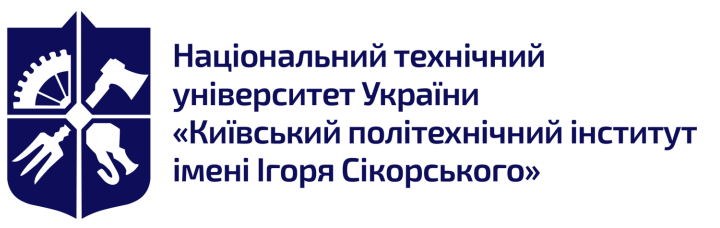 ГОТОВНІСТЬ   ДО   ЗАХИСТУ. Послідовність дій.
1. Перевірити виконання формальних ознак (і. виконаний індивідуальний план; іі. кількість праць (за правилами Постанови 44) не менше трьох; ііі. дисертація повністю готова);
2. Провести на кафедрі підсумкове звітування-«передзахист» (зробити доповідь, отримати велику кількість запитань-порад-       -рекомендацій-коментарів-пропозицій-….);
3. Внести всі необхідні зміни до дисертації. Після подання заяви «Щодо отримання висновку про наукову новизну…» жодних змін до дисертації вносити не можна
09.01.2023
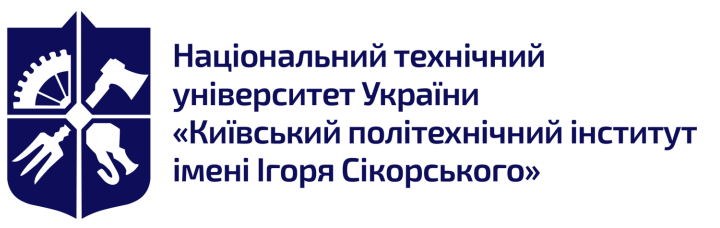 ГОТОВНІСТЬ   ДО   ЗАХИСТУ. Перевірка публікацій.
«8. Наукові результати дисертації повинні бути висвітлені не менше ніж у трьох наукових публікаціях здобувача, до яких зараховуються:»
	1) статті у наукових виданнях, включених на дату опублікування до переліку наукових фахових видань України (за спеціальністю) - можна перевірити на сайті МОНУ. Якщо число співавторів у такій статті (разом із здобувачем) становить більше двох осіб, така стаття прирівнюється до        0,5 публікації.
	2) статті у періодичних наукових виданнях, проіндексованих на дату опублікування у базах даних Web of Science Core Collection та/або Scopus. Кількість співавторів значення не має. ISSN
	3) не більше одного патенту на винахід, що пройшов кваліфікаційну експертизу та безпосередньо стосується наукових результатів дисертації.
	4) одноосібні монографії, що рекомендовані до друку Вченою радою Університету. До одноосібних монографій прирівнюються одноосібні розділи у колективних монографіях.
09.01.2023